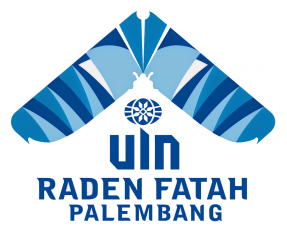 Pengukuhan Guru Besar
UIN Raden Fatah Palembang
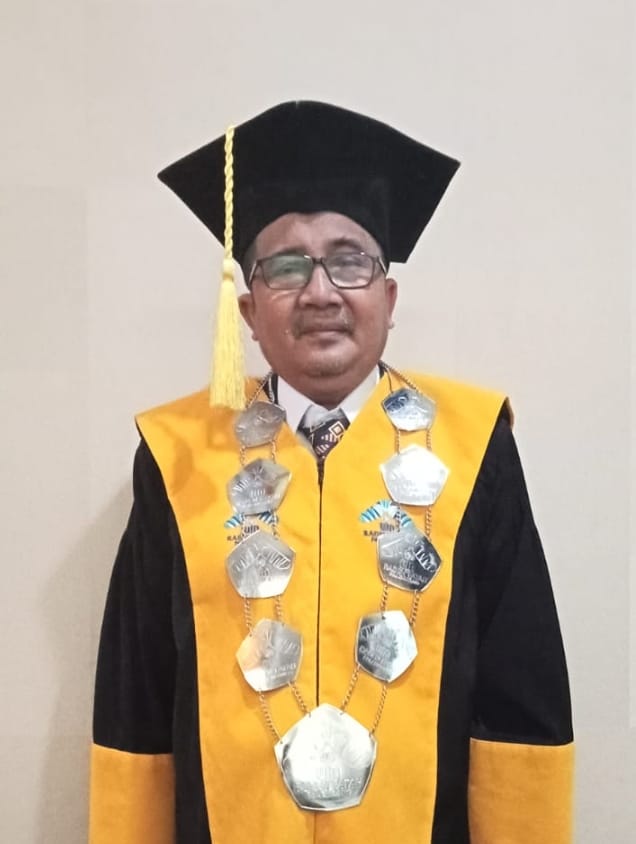 Manajemen Merdeka Belajar dan Kampus Merdeka Bersinergi Era 5.0
Oleh Prof. Dr. H. Ahmad Zainuri, M.Pd.I
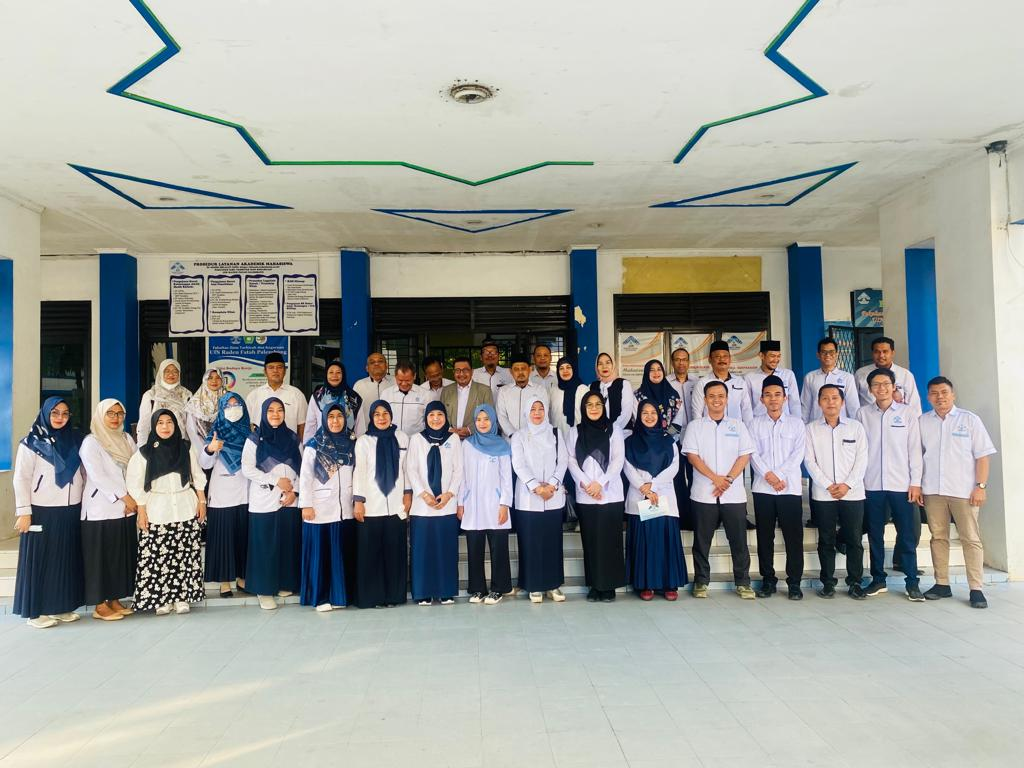 MBKM
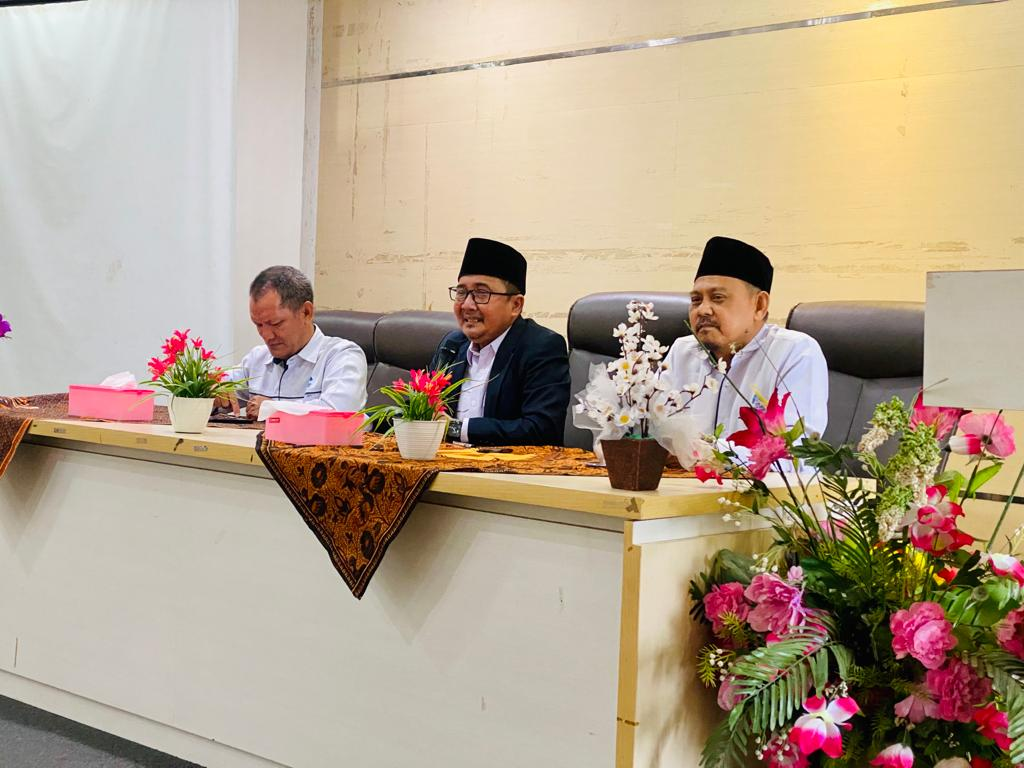 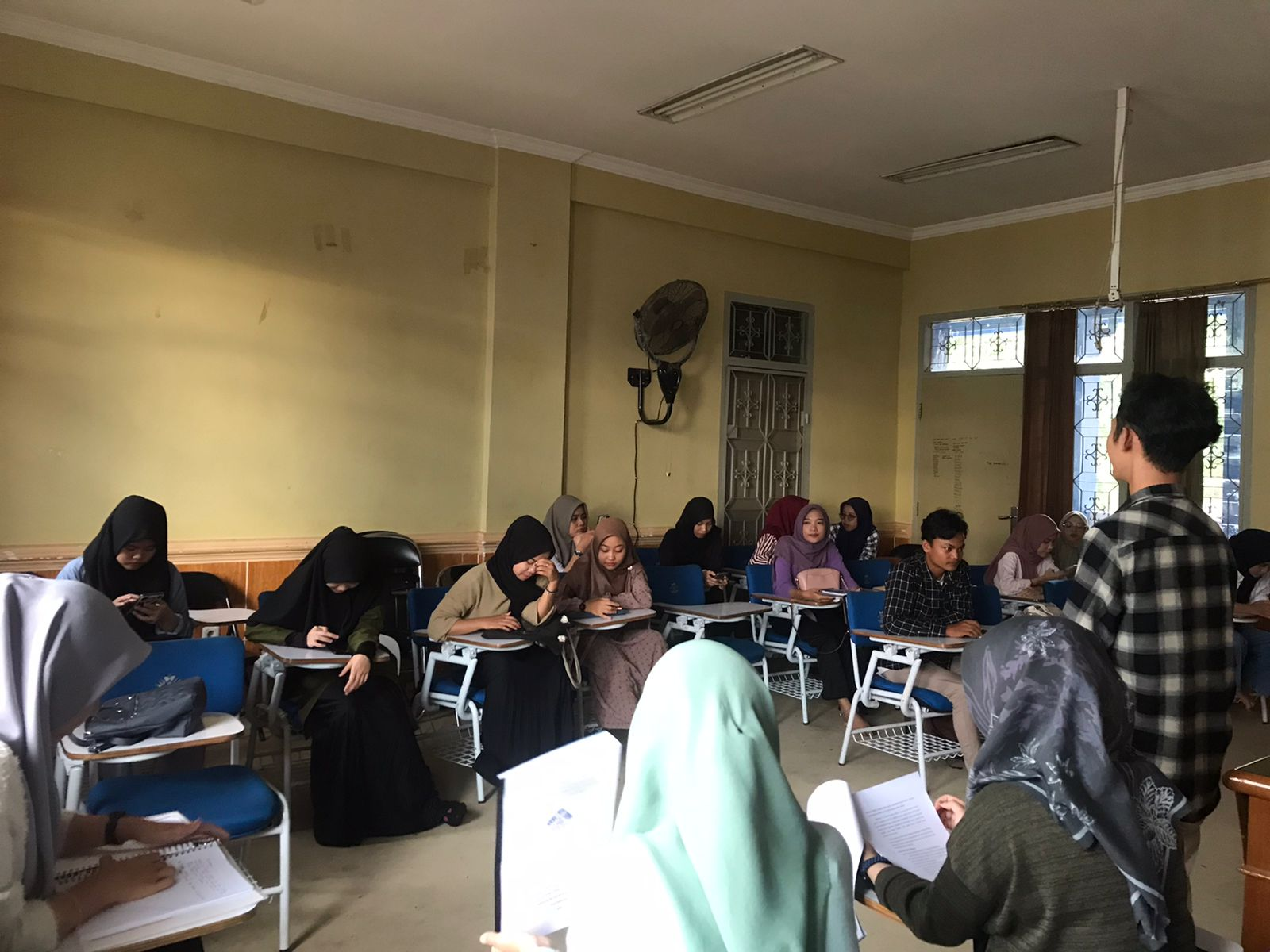 “Tujuan MBKM untuk memberikan dorongan terhadap mahasiswa sehingga memiliki kompetensi dan menguasai beragam keilmuan yang bermanfaat untuk masuk kedunia kerja. Memberi kesempatan dan peluang yang besar untuk mahasiswa guna memilih mata perkuliahan yang selaras dengan minat, bakat serta passion-nya masing-masing.
Aris Junaidi, 2020: i).
Konsep Merdeka
Merdeka kemauan dengan menciptakan berbagai hal positif yang diterima dengan baik oleh masyarakat
Merdeka pikiran dengan melarang, mengkritik dan menjelaskan perkataan yang melanggar untuk mengekspresikan gagasan dan pikirannya (kebebasan berpikir)
Kemerdekaan jiwa, bebas dari rasa takut.  (Mansur, 2018).
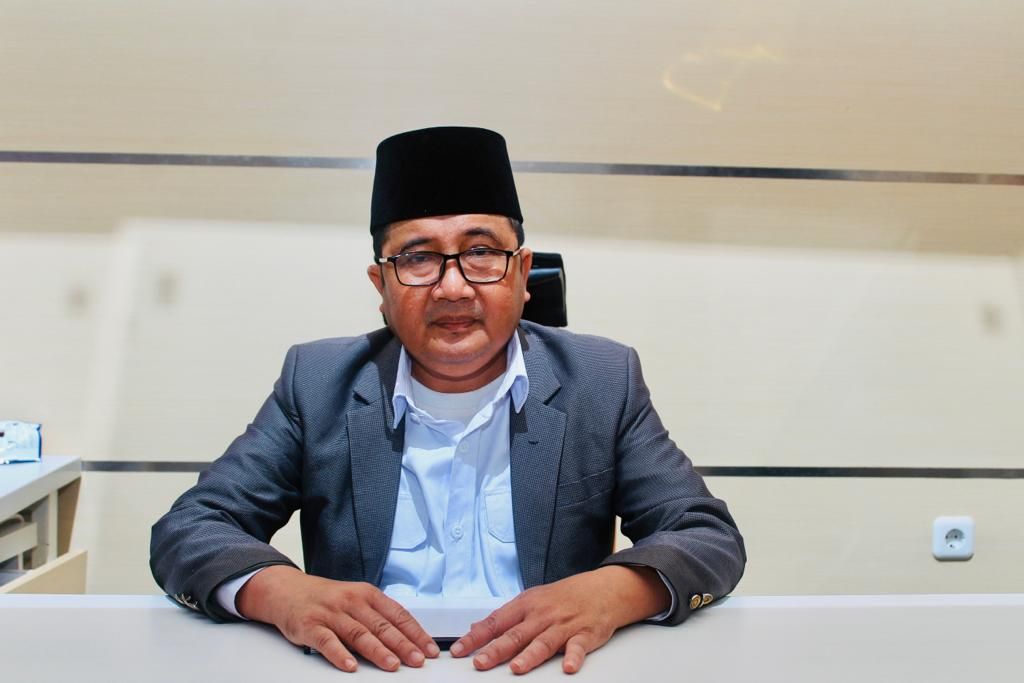 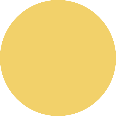 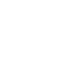 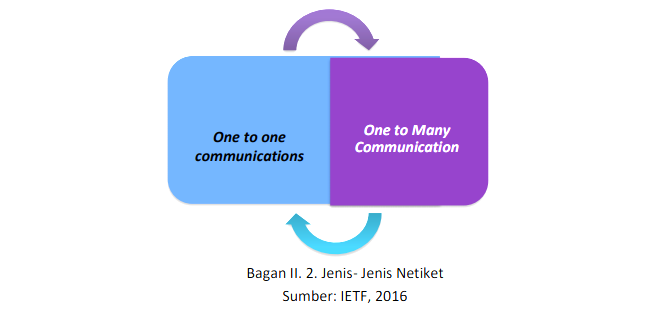 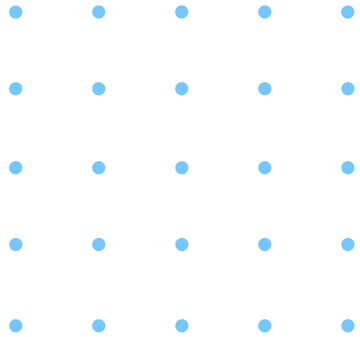 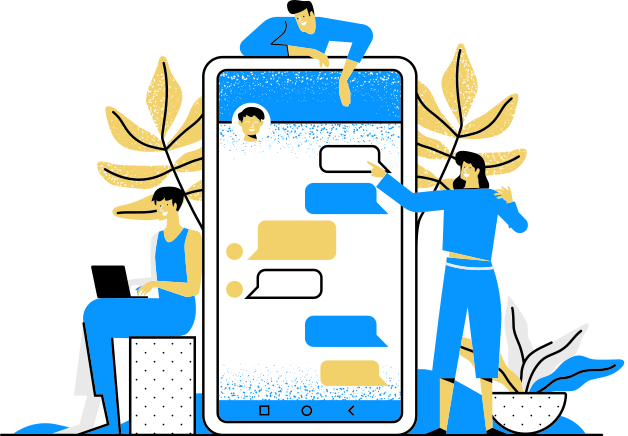 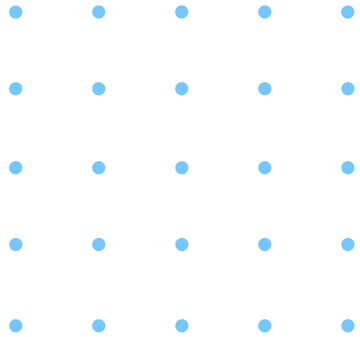 Teknologi terus maju menciptakan peradaban yang lebih baik. Revolusi 4.0 mulai muncul berapa waktu lalu yang memperlihatkan berbagai ranah dari teknologi, lalu dilanjutkan dengan munculnya istilah society 5.0 yang memberikan penekanan pada human centered dalam pengimplementasian basis teknologi yang terus berkembang (Haqqi & Wijayati, 2019).
Era society 5.0 hadir dengan menuntut Indonesia untuk menciptakan sumber daya manusianya yang bermutu agar bisa mengatasi kebutuhannya yang senantiasa berinovasi dan menggali informasi guna bisa bersaing didunia global. 









Program merdeka belajar diterapkan agar bisa mempersiapkan mahasiswa untuk berhadapan dengan dunia kerja, sosial maupun budaya yang senantiasa mengalami perubahan. Untuk itu, mahasiswa haruslah dipersiapkan untuk mampu beradaptasi dengan lingkungan sekitarnya 
(Tohir, 2020).
KOMPETENSI ABAD 21
(4c)
berpikir kritis
     (Critical Thinking) 
komunikasi      
     (Communication) 
kolaborasi 
     (Collaboration) 
kreatif dan inovatif 
     (Creativity and 
     Innovation)
Implementasi Manajemen Merdeka Belajar 
dan Kampus Merdeka Bersinergi  Era 5.0
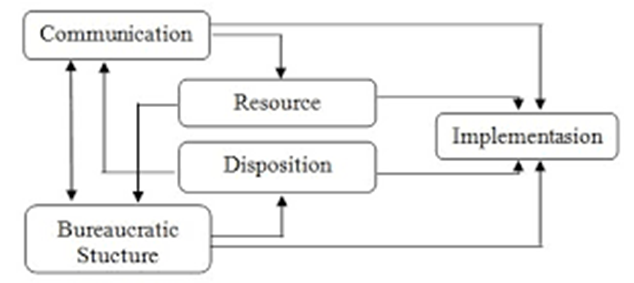 Gambar : Implementasi kebijakan Edwards III (1980:148)
UIN Raden Fatah sudah mempersiapkan diri untuk proses pelaksanaan MBKM. Sarana dan prasarana pendidikan UIN Raden Fatah Palembang; Ruang Kelas, Fasilitas belajar, Laboratorium terpadu, sistem Teknologi Informasi yang baik juga didukung oleh sumber daya lainnya yang berkualitas
Komunikasi Publik

Implementasi kebijakan akan efektif jika langkah-langkah serta tujuan kebijakan yang mereka pahami untuk mencapai tujuan kebijakan tersebut. 
Kejelasan tujuan dan ruang lingkup kebijakan harus dikomunikasikan secara tepat kepada para pihak pada implementasinya. 

(Anwar Arifin, 2000: 5).
Sumber Daya

Implementasi kebijakan tidak efektif jika institusi sebagai pelaksana kebijakan tidak mempunyai sumber daya finansial dan manusianya yang memadai. 
Sumber daya ini mencakup tenaga yang memiliki keahlian (skill) dan pengalaman manajerial, serta memiliki informasi yang memadai terkait pelaksanaan kebijakan.
Disposisi 

Disposisi adalah kecenderungan seseorang yang berkaitan sikap (attitue), berupa karakteristik atau watak. 
Disposisi adalah karakteristik atau sikap perilaku (watak) yang harus dimiliki oleh implementator, misalnya, sikap jujur, demokratis atau bentuk dedikasi atau kewajiban yang mengikat terhadap suatu pekerjaan tertentu.
Struktur Birokrasi

Dalam teori organisasi birokrasi yang dikemukakan oleh Weber dijelaskan bahwa suatu organisasi birokrasi memiliki tupoksi masing-masing dan dalam pengambilan keputusan tersentralisasi pada pimpinan organisasi birokrasi tersebut.
Kelebihan & Kekurangan Merdeka Belajar 
dan Kampus Merdeka
Kelebihan MBKM?
Mahasiswa diberikan kesempatan untuk mendalami bidang yang diambilnya yang berhubungan dengan keuntungannya
Mahasiswa bisa mempersiapkan dirinya untuk terjun ke dalam dunia kerja
MBKM
Pemberian wadah bagi mahasiswa untuk menggali pengetahuannya yang bermanfaat dalam kehidupannya
Perkuliahan menjadi lebih fleksibel
Kelemahan MBKM?
sumber daya manusia kurang kuat dalam mengemban program merdeka belajar kampus merdeka
kurang matangnya persiapan yang dilaksanakan
MBKM
Belum tersusunnya perencanaan pendidikan dan pengajaran dengan baik
Fasiltas dan jejaring yang diperlukan dalam pelaksanaan program
Tantangan Impementasi 
Kurikulum Merdeka Belajar Kampus Merdeka 
di Era Society 5.0
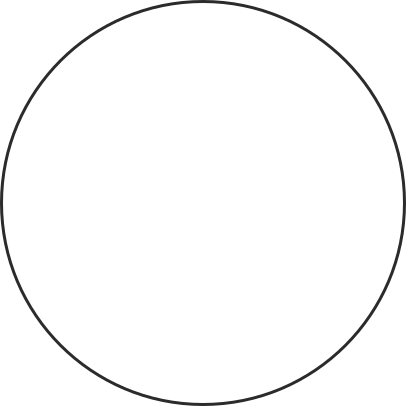 Tantangan MBKM
SDM yang tidak siap dalam menerapkan merdeka belajar kampus merdeka.
Kurnag memadainya teknologi dan fasilitas dibeberapa perguruan tinggi
SDM yang kurang memahami kebijakan dari program merdeka belajar kampus merdeka
Lembaga di luar perguruan tinggi yang dilibatkan dalam prosedur maang
PTN yang berbadan hukum yang mengalami perubahan guna bersaing di kanca internasional
Prosedur kerjasama dari program studi dengan 
      mitra diluar perguruan tinggi
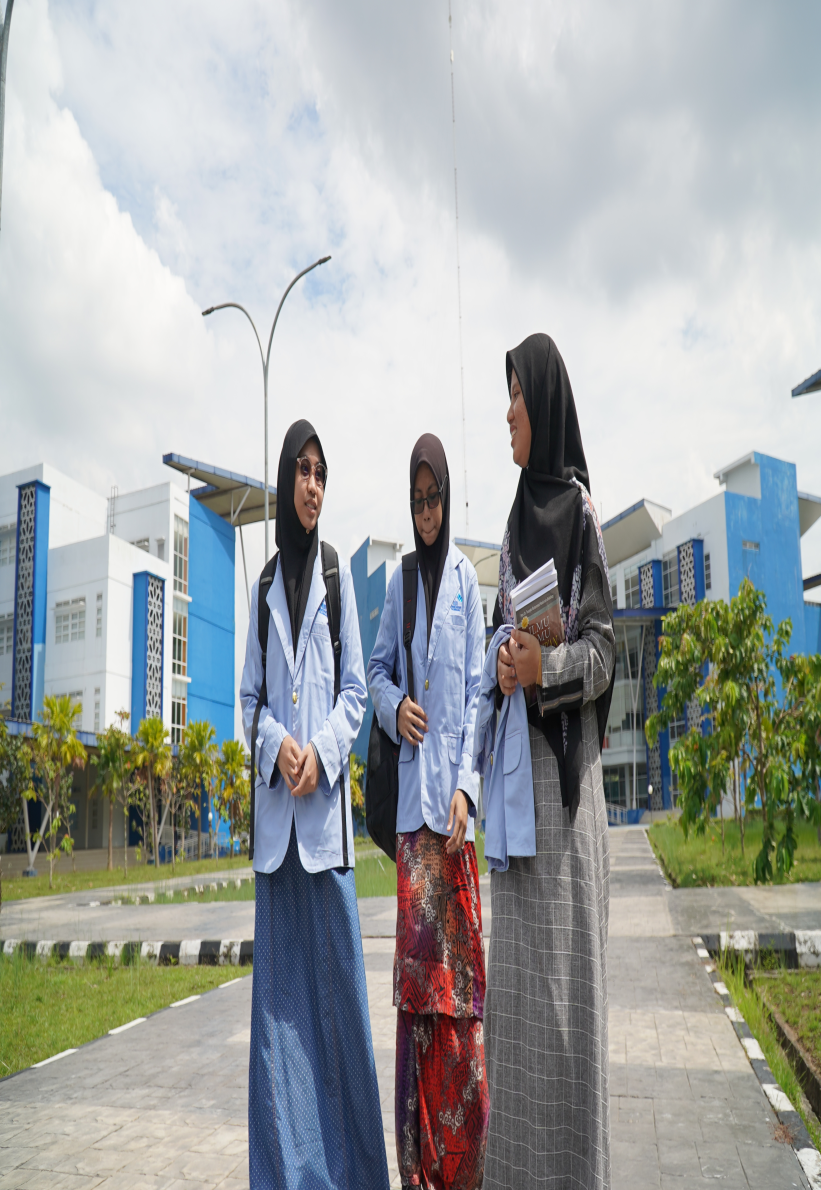 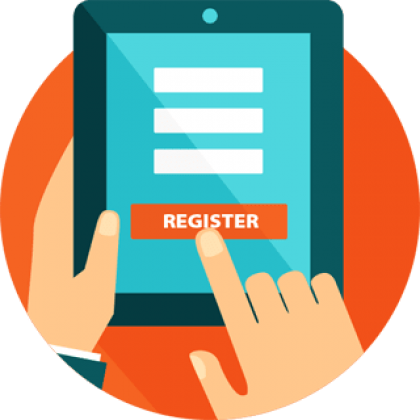 Solusi dalam Implementasi MBKM
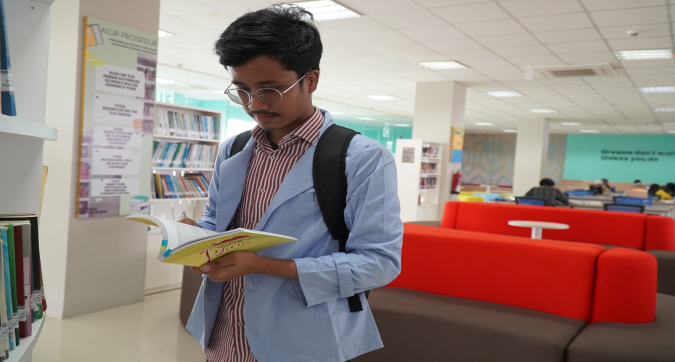 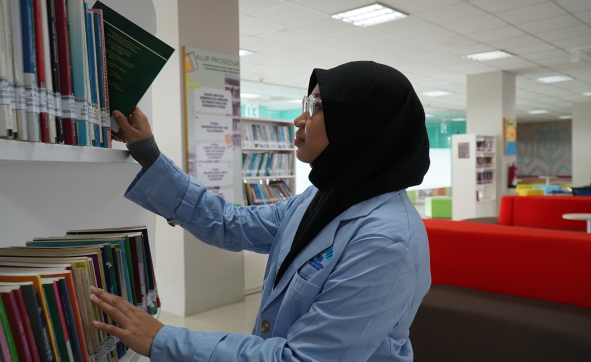 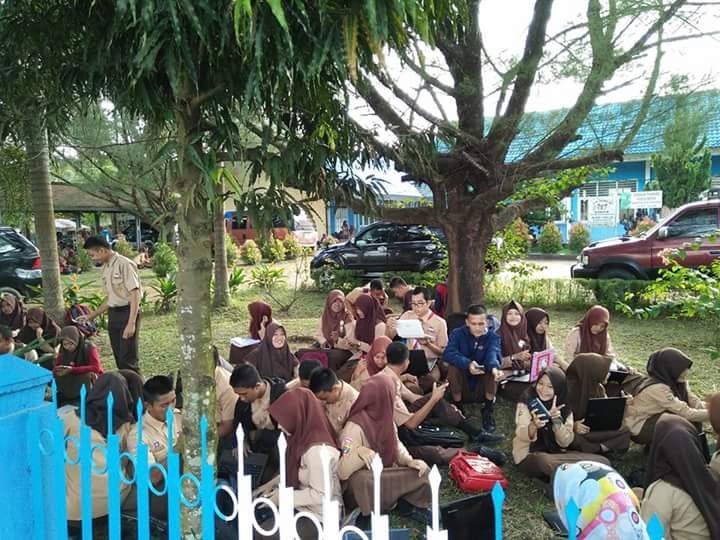 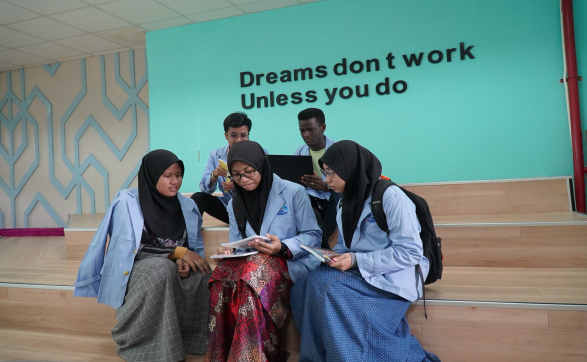 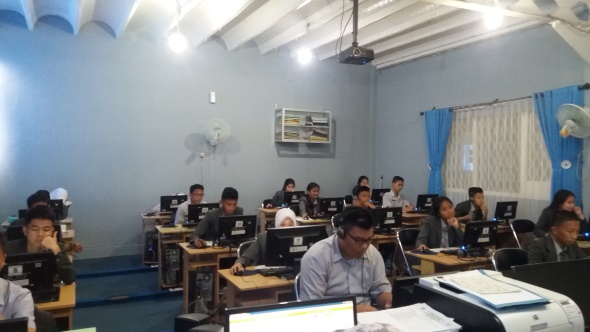 Diperlukannya sosialisasi program guna memahamkan pihak yang berhubungan dengan pengimplementasian program merdeka belajar kampus merdeka
Mengkaji ulang keperluan maupun karakteristiknya perguruan tinggi sebab tiap perguruan tinggi mempunyai kelebihan maupun kekurangannya dalam  peningkatan terhadap mutu pendidikan
Meningkatkan fasilitas yang dibutuhkan tiap perguruan tinggi yang berhubungan dengan pengimplementasian program merdeka belajar kampus merdeka
Terima 
Kasih